Diabetes KetoacidosisBY MBBSPPT.COM
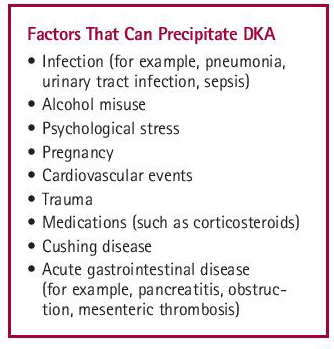 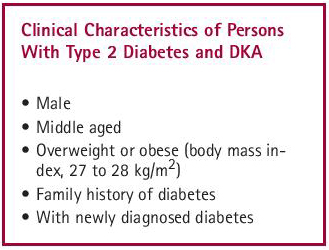 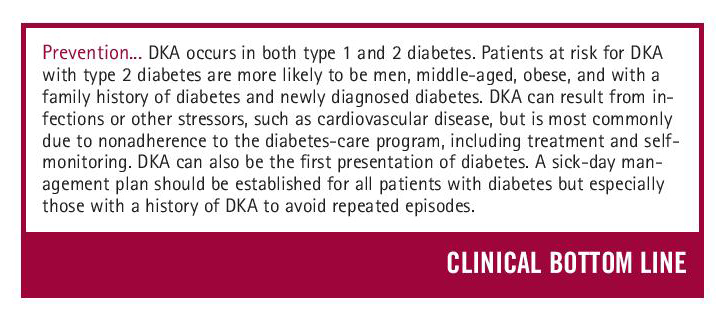 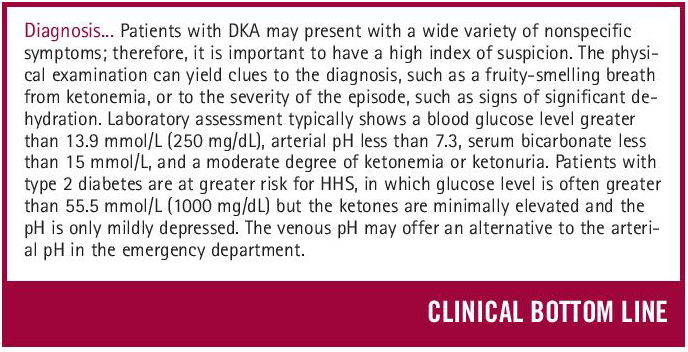 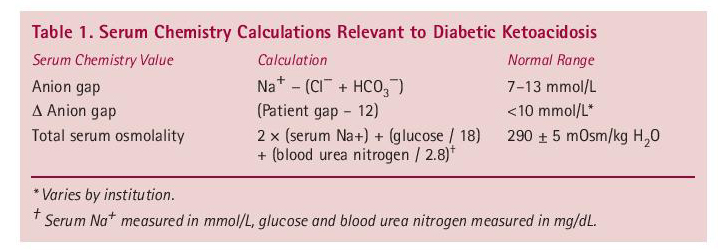 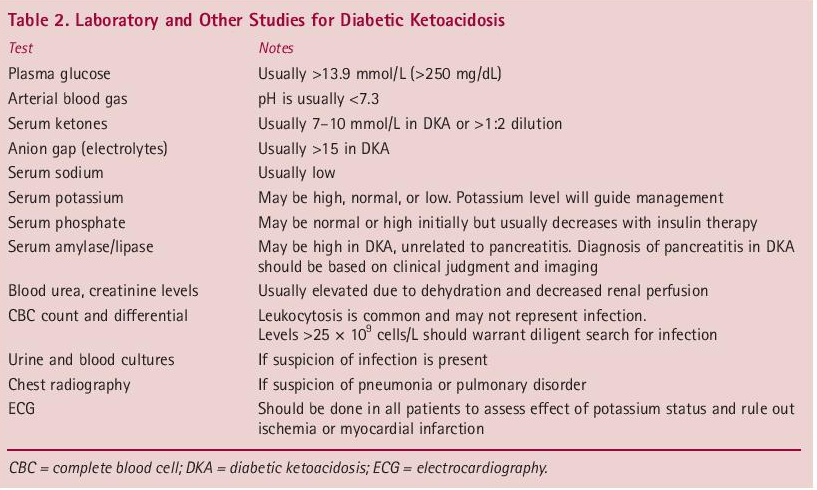 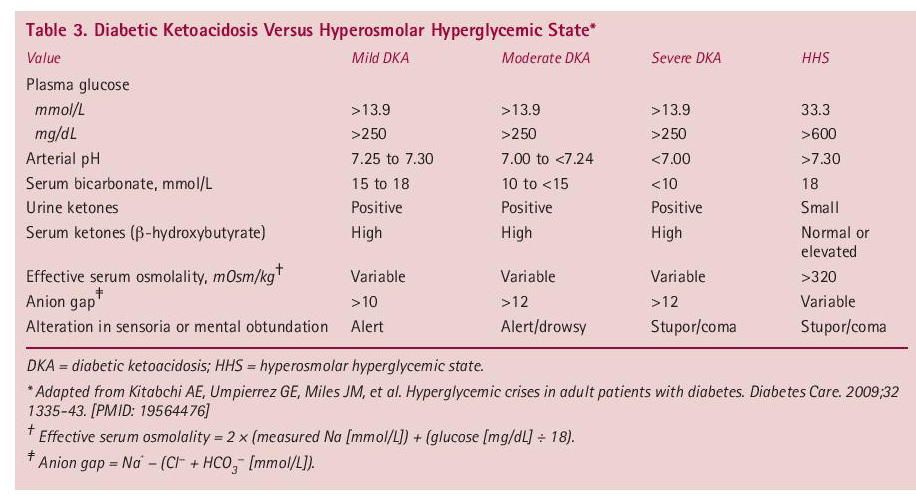 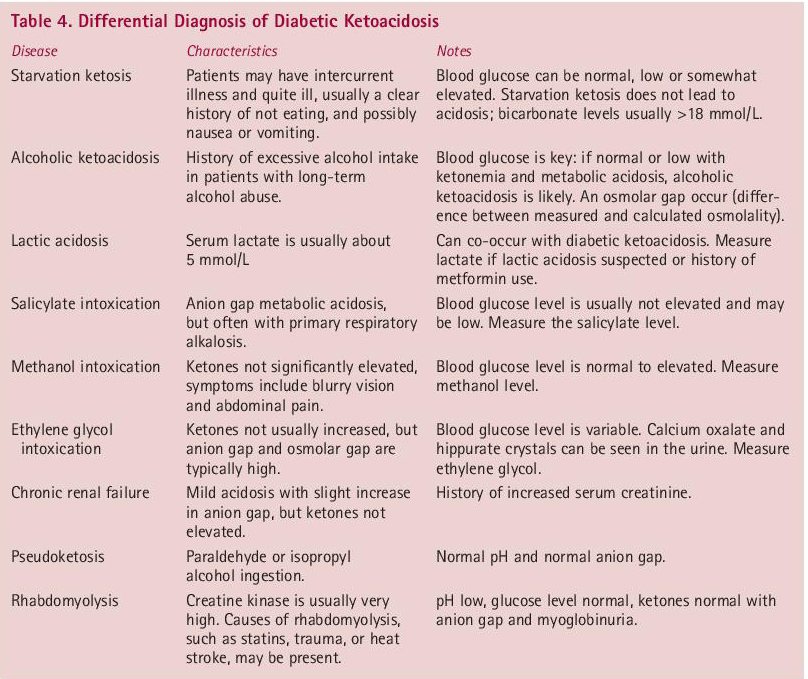 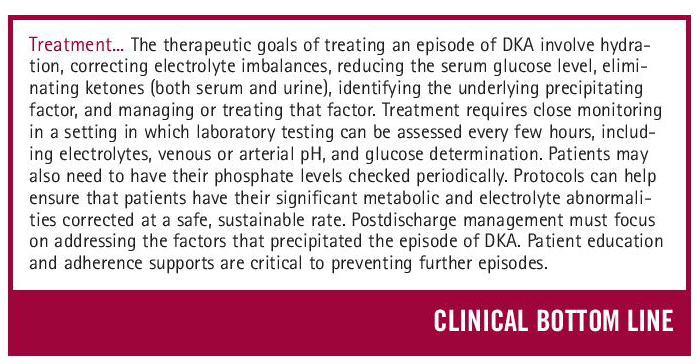 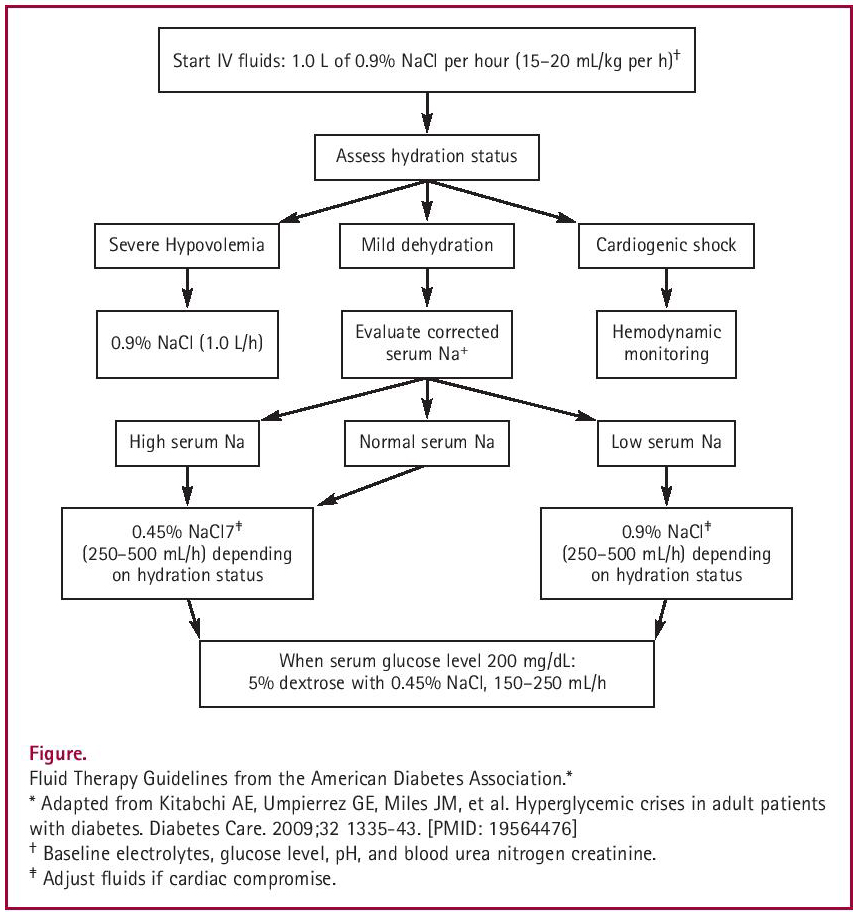 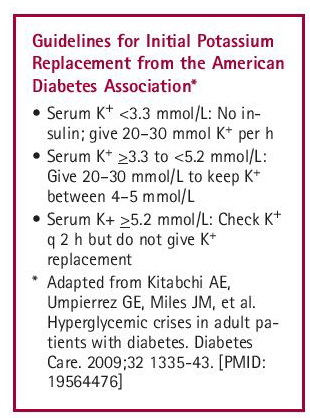 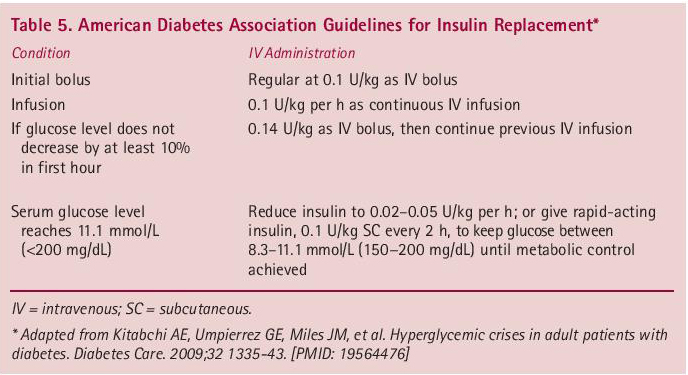 Thank You